تـرنيــمة
كيما تشتاق لغزالة للويــدان
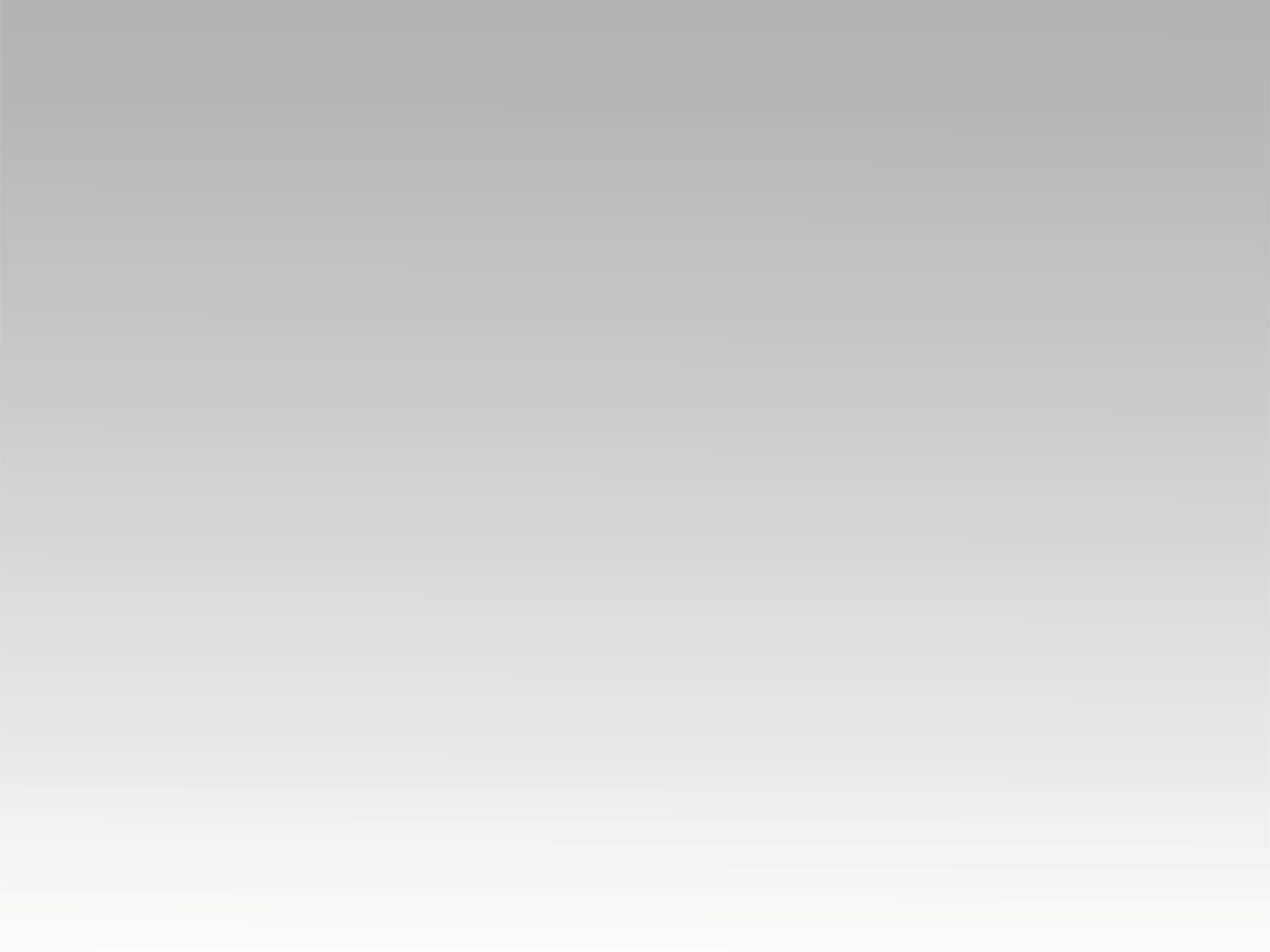 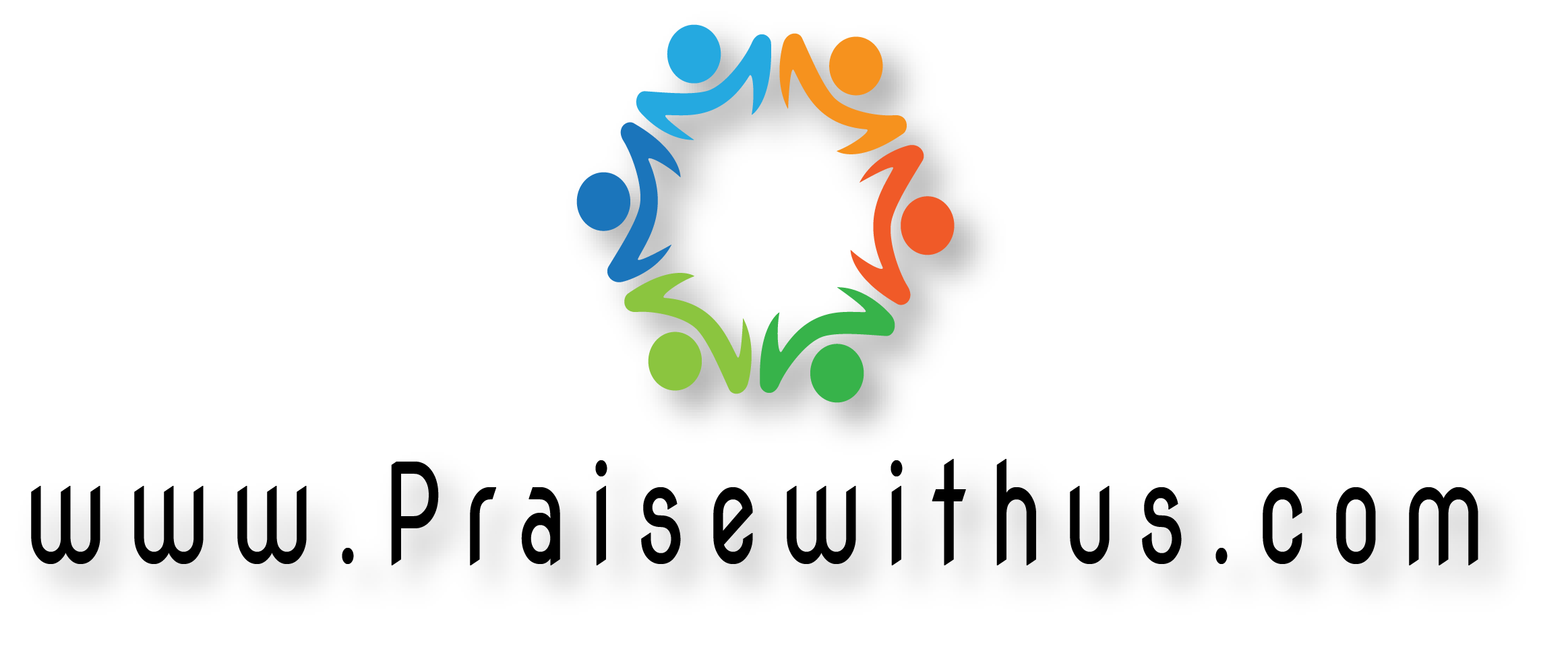 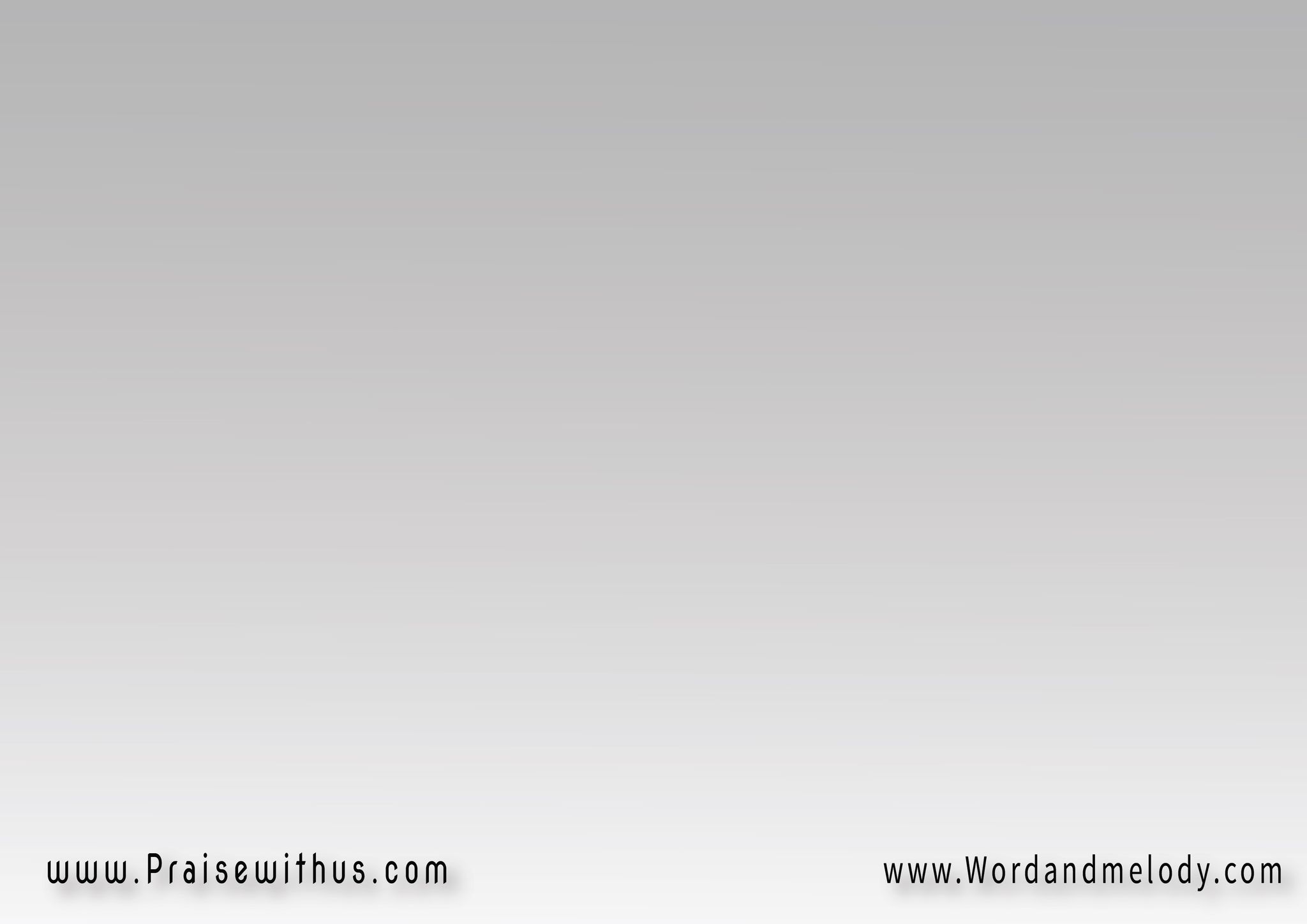 (كيما تشتاق 
لغزالة للويدان
هكذا تشتاق نفسي 
لك يا رحمان) 2
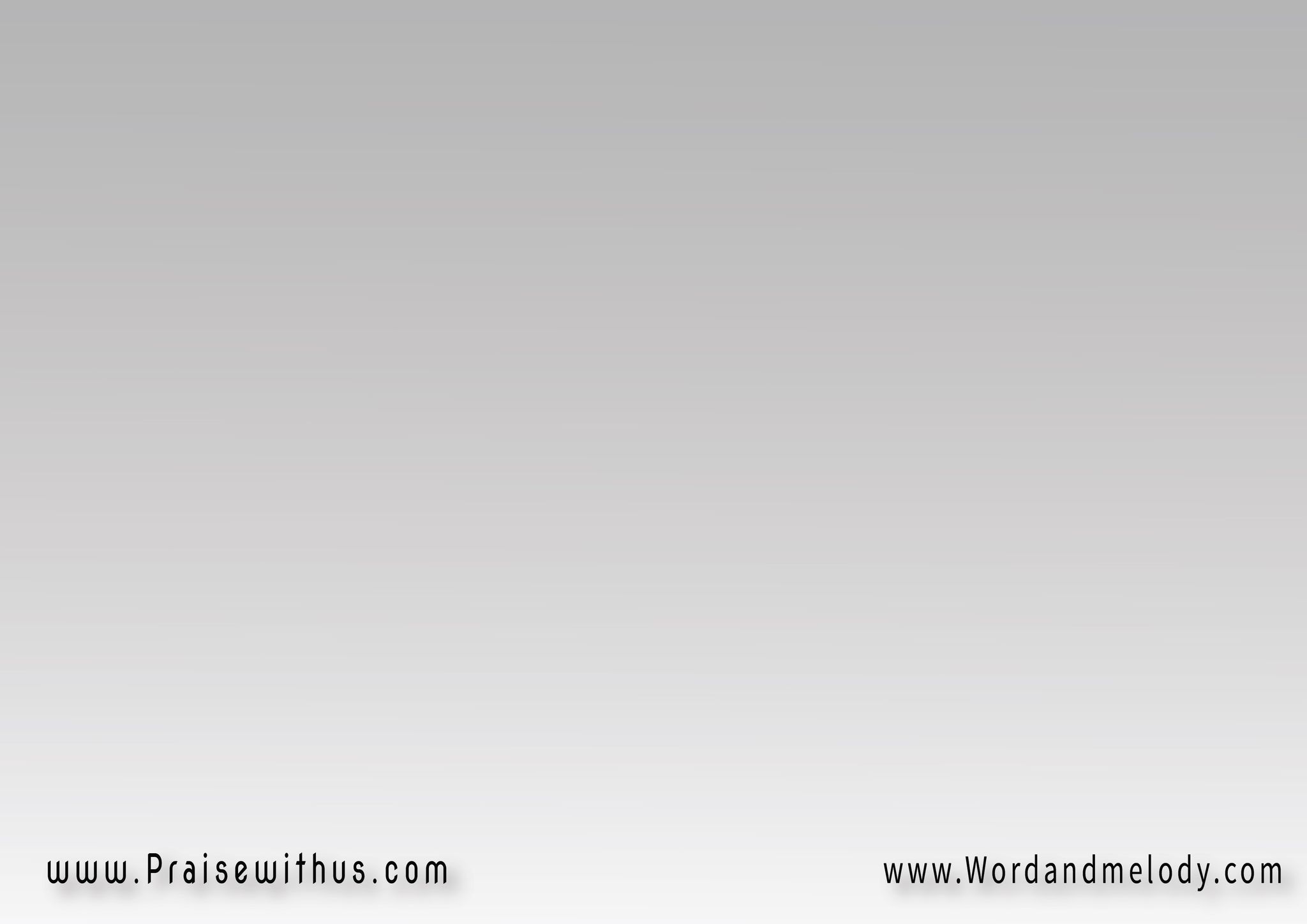 (روحي عطشانة	
رويها  مولانـا
بحبك الكبيــر	
خليها شبعانـة) 2
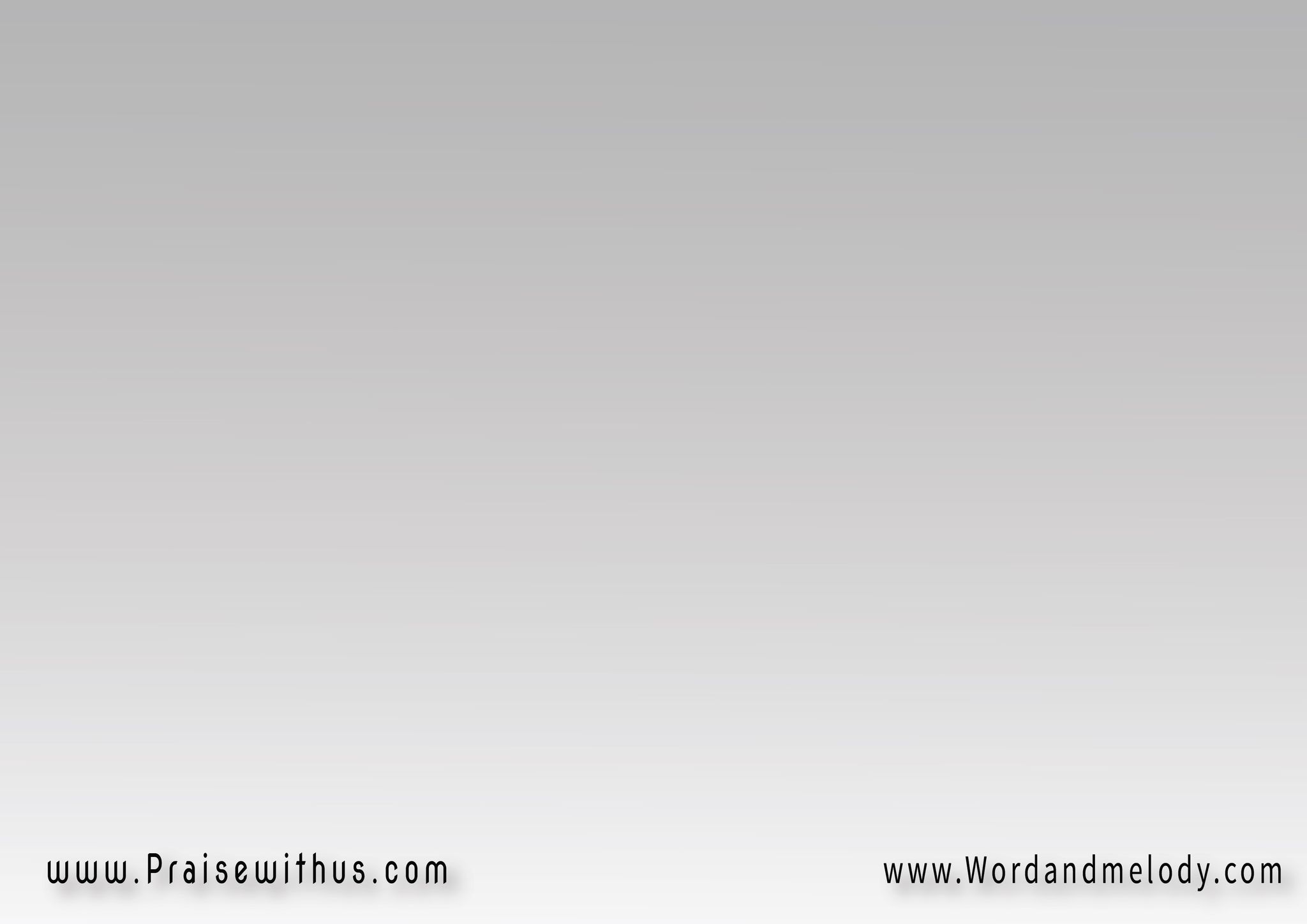 (كيما تشتاق 
لأرض اليابسة للما 
هكذا نحتاجك 
يا ربي ديمــا) 2
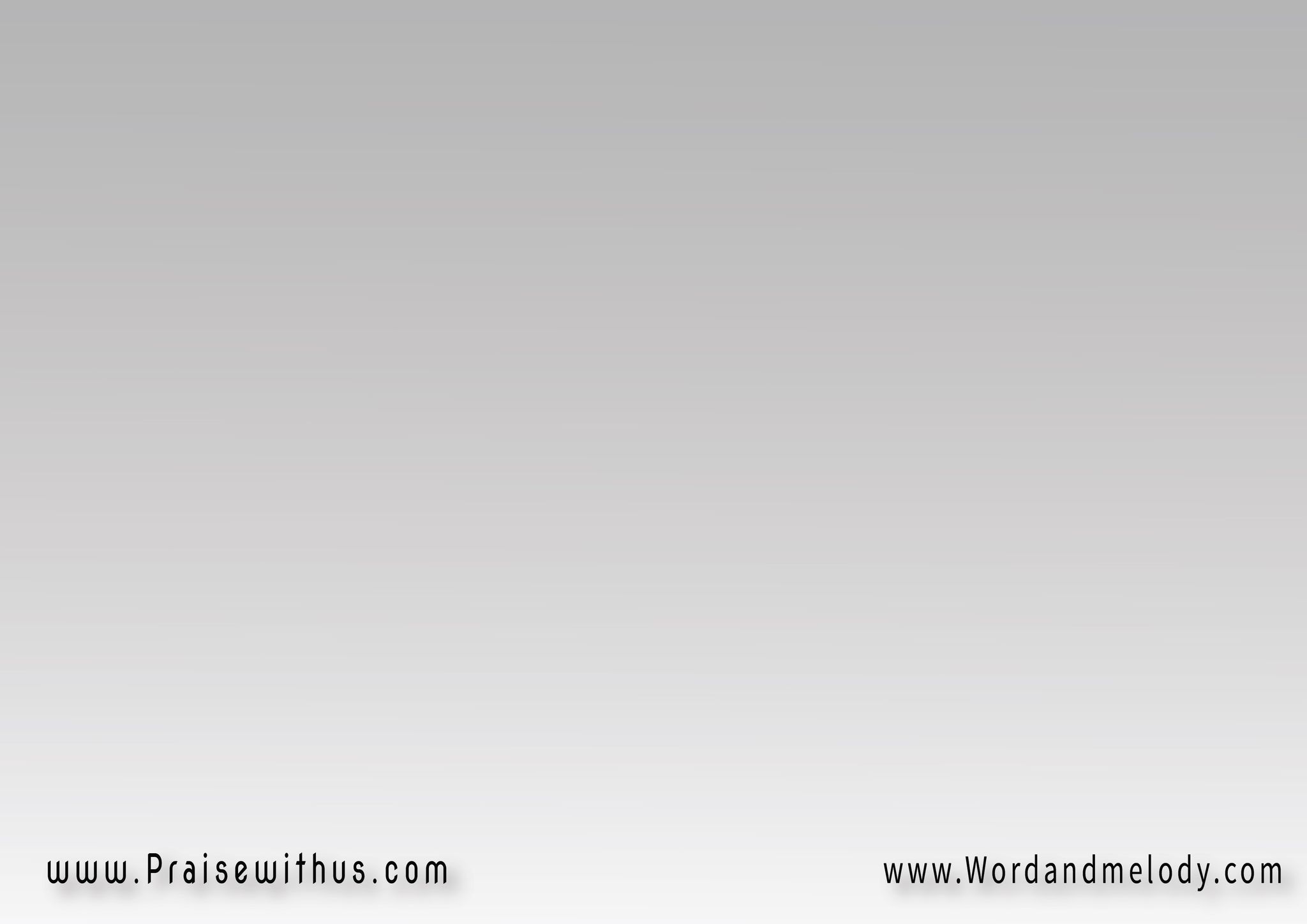 (روحي عطشانة	
رويها  مولانـا
بحبك الكبيــر	
خليها شبعانـة) 2
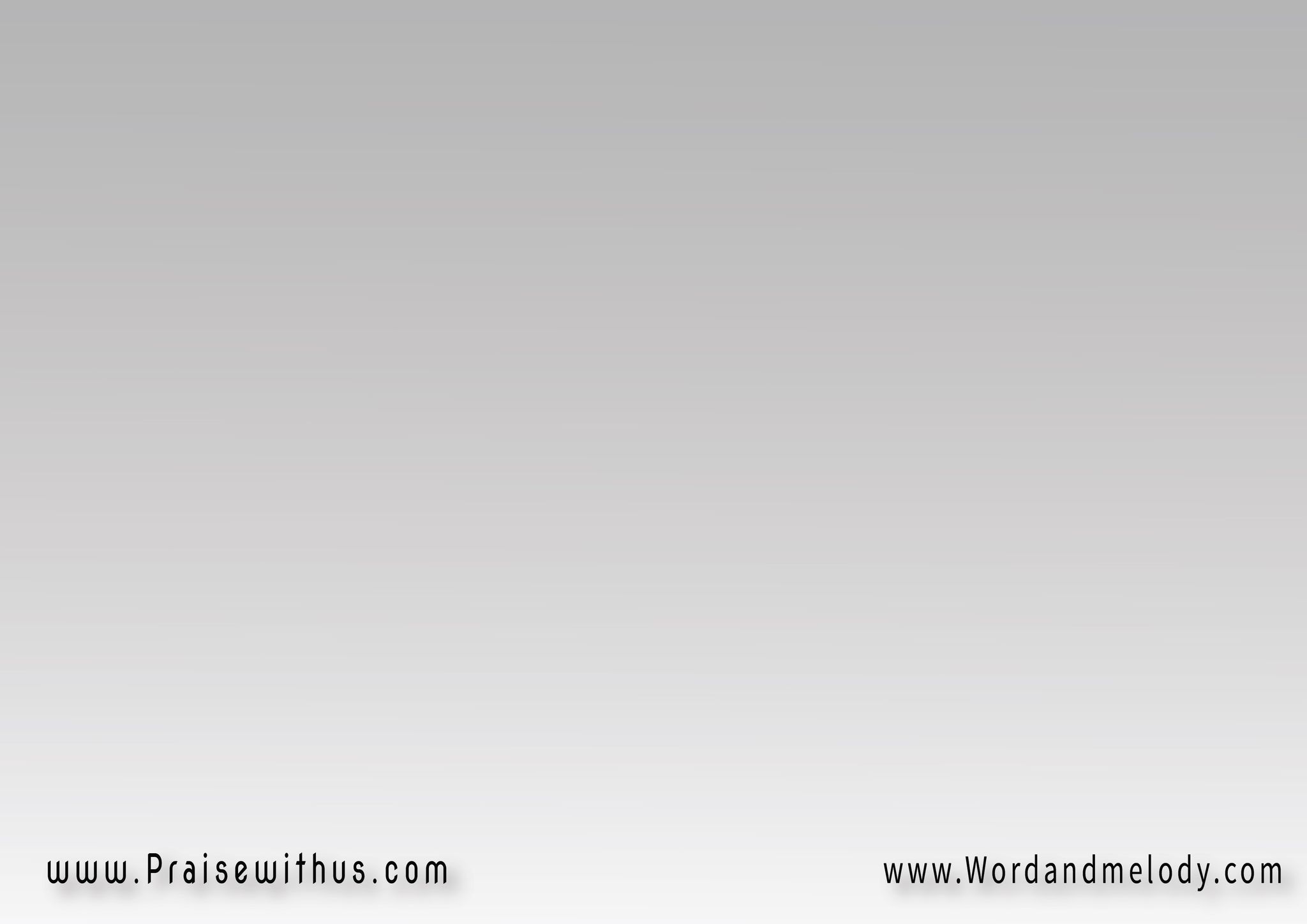 (كيما فجرتي 
بقوة لما من الصخر
هكذا تخليني نسبح 
ليك طول لعمر) 2
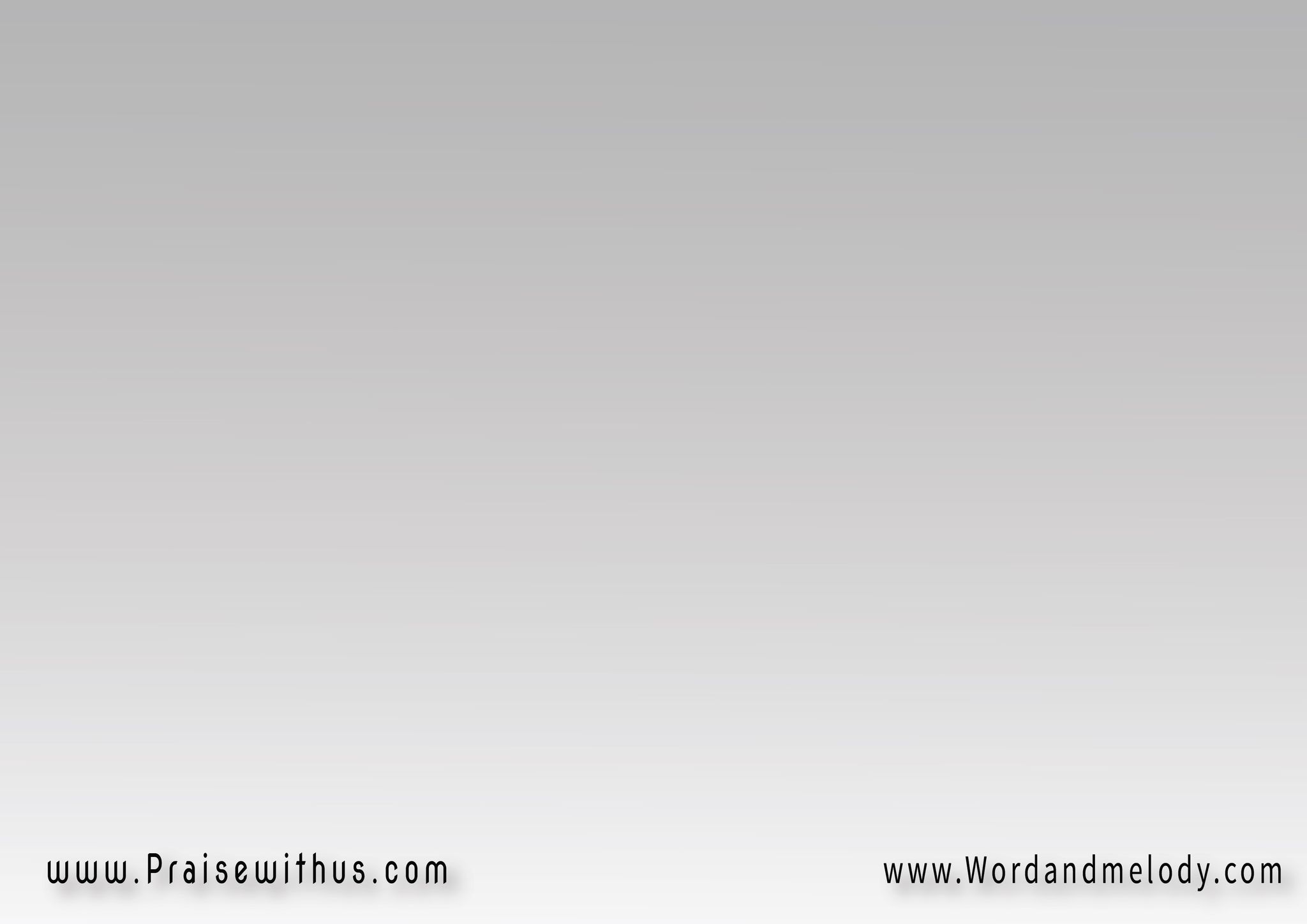 (روحي عطشانة	
رويها  مولانـا
بحبك الكبيــر	
خليها شبعانـة) 2
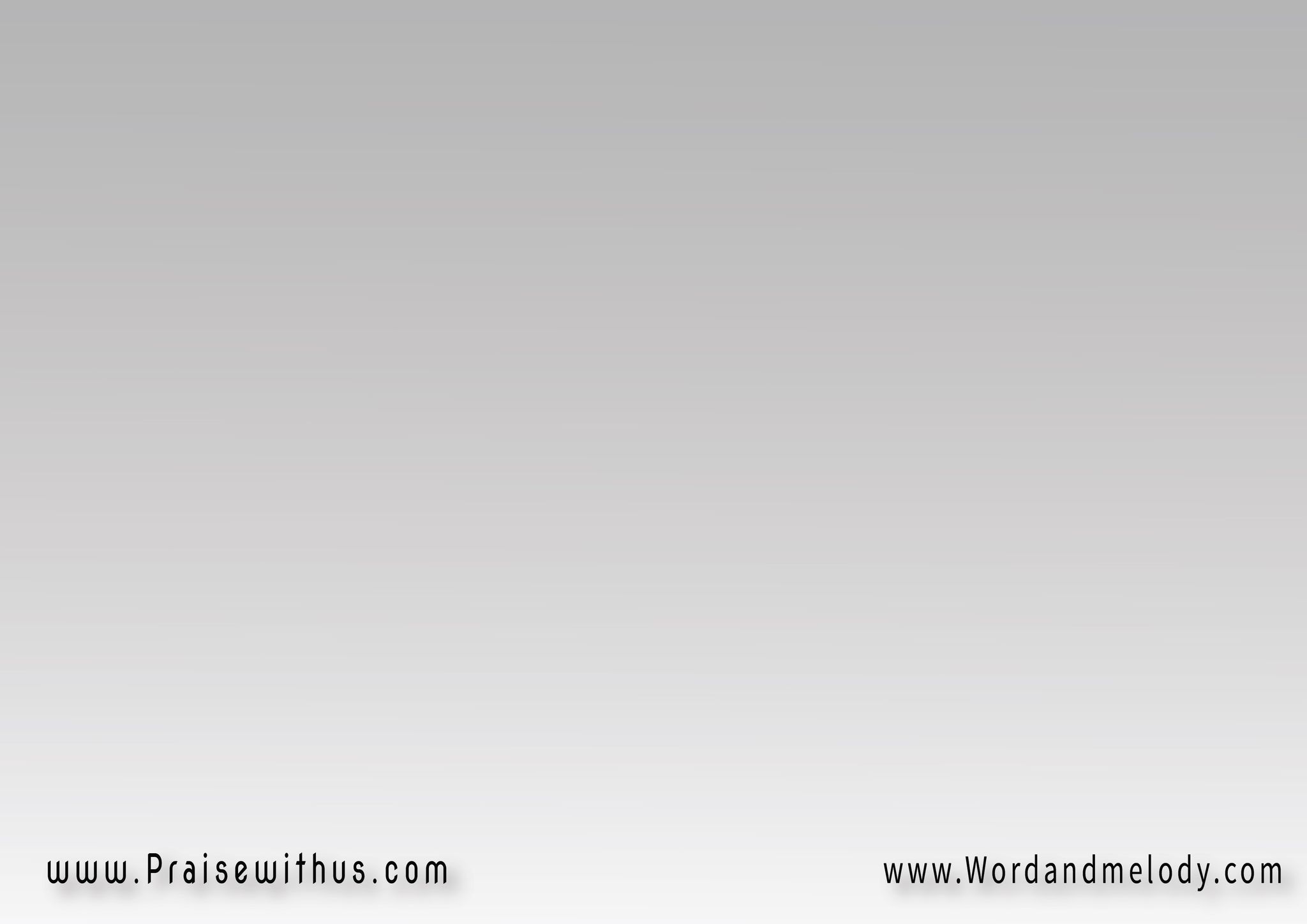 (كيما تشتاق 
لغزالة للويدان
هكذا تشتاق نفسي 
لك يا رحمان) 2
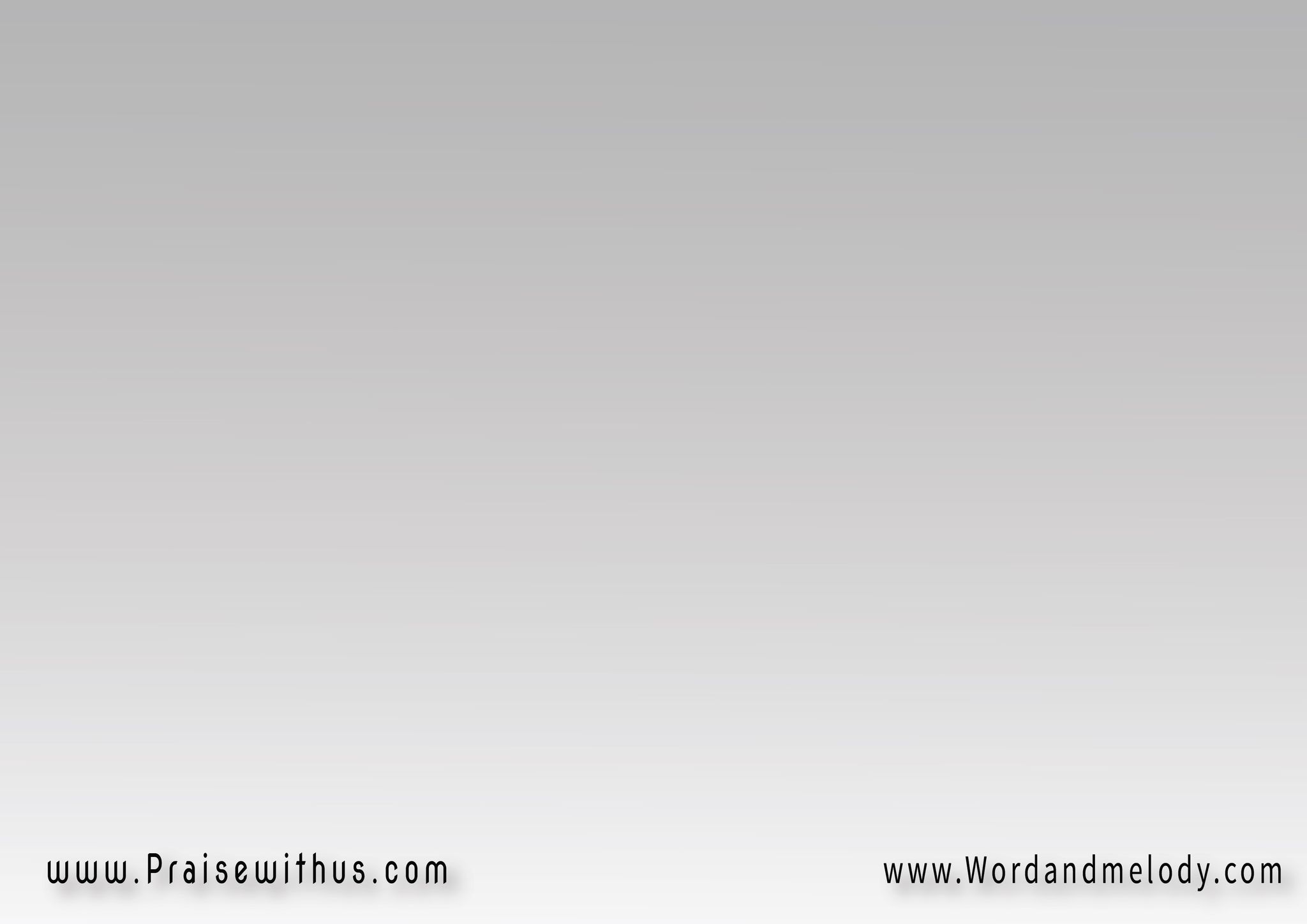 (روحي عطشانة	
رويها  مولانـا
بحبك الكبيــر	
خليها شبعانـة) 2
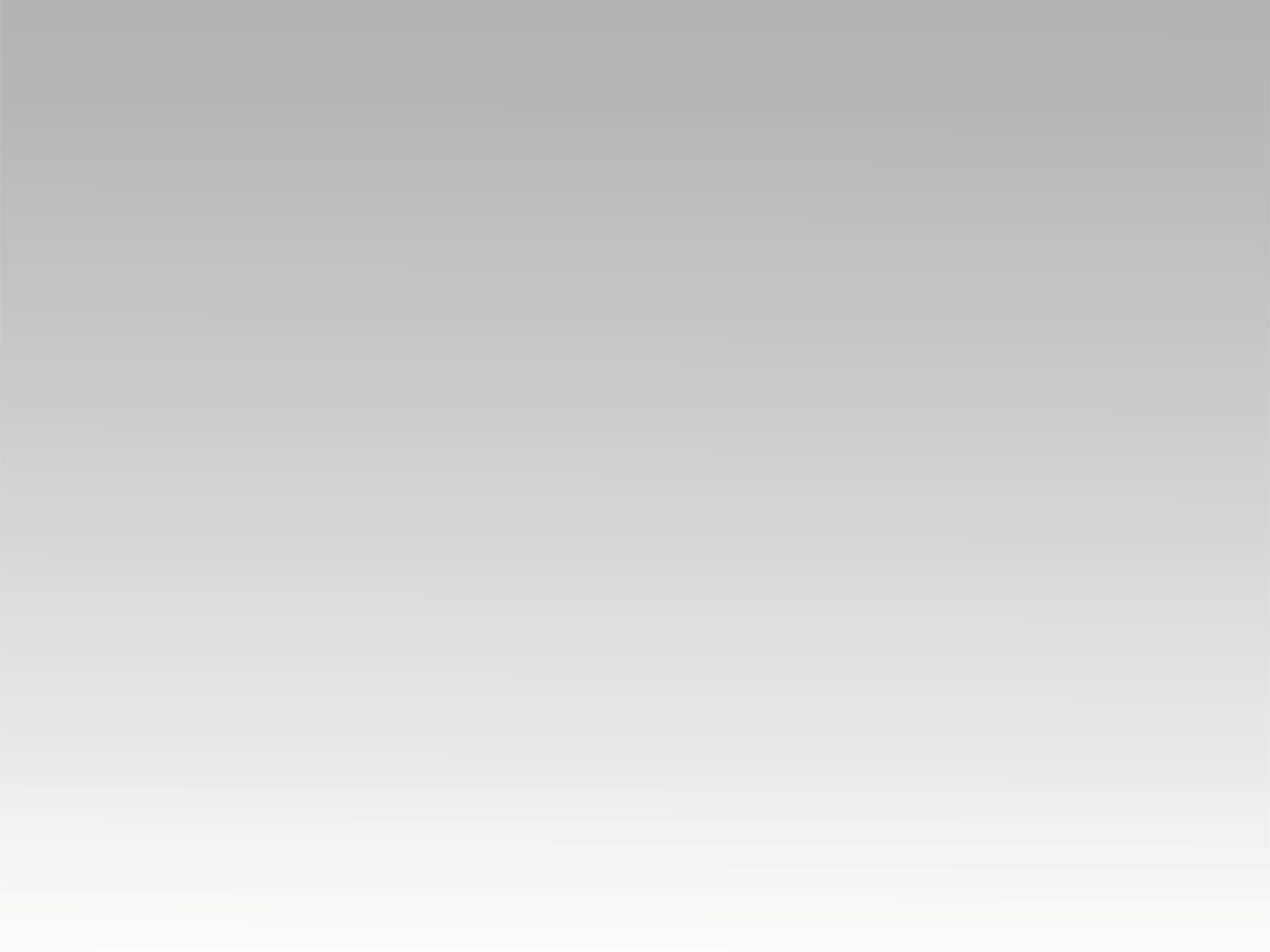 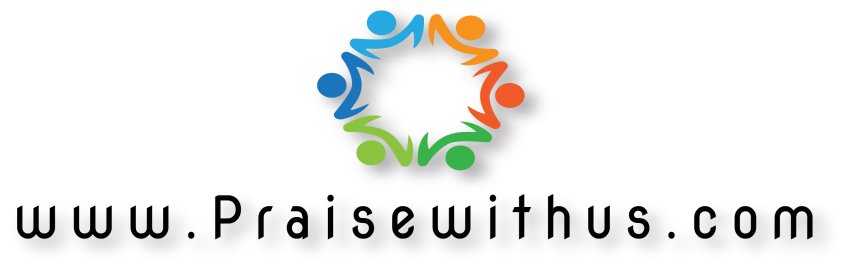